College times new writers orientation
Module 3
Module 3
Journalism 
Ethics
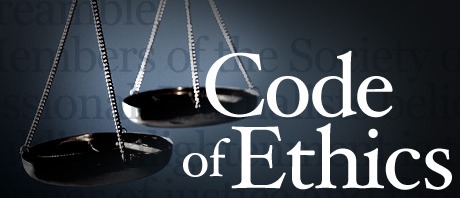 College times new writers orientation
Module 3
Objectives
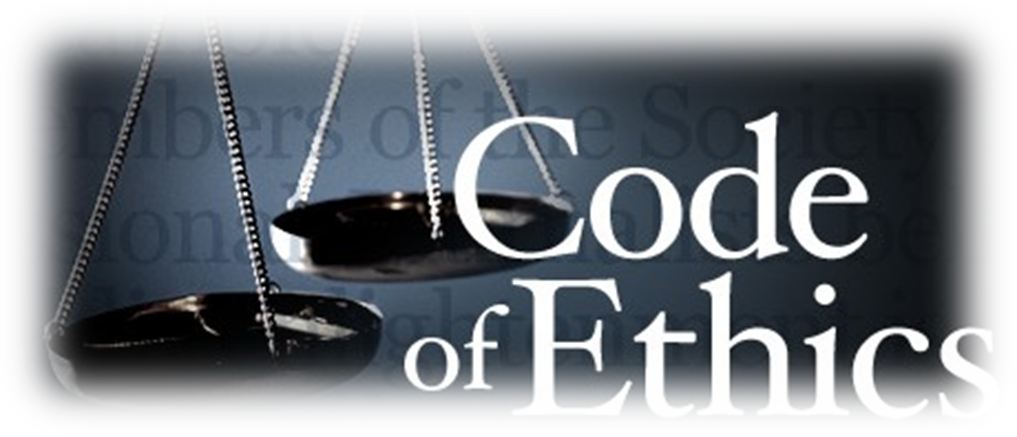 1. Identify three ethical principles
2. Distinguish ethical and unethical behaviors according to the three principles of plagiarism, 
fabrication, and conflicts of interest.
Three Principles of Journalism ethics
Module 3
Three Principles of Journalism ethics
Plagiarism
Fabrication
Conflicts of interests
Next
1. Plagiarism
Module 3
1. Plagiarism
Plagiarism means claiming someone else's work as your own by putting it in your story without attribution or credit. In journalism, plagiarism can take several forms:

Information: This involves using information that another reporter has gathered without crediting that information to the reporter or to his or her publication. An example would be a reporter who uses specific details about a crime - say, the color of a murder victim's shoes - in his story that comes, not from the police, but from an article done by another reporter.

Writing: If a reporter writes a story in a particularly distinctive or unusual way, and another reporter essentially copies passages from that story into his own article, that's an example of plagiarizing writing.

Ideas: This occurs when a journalist, usually a columnist or news analyst, advances a novel idea or theory about an issue in the news, and another reporter copies that idea.
Next
1. Plagiarism
Module 3
2. Fabrication
Something created by a journalism, especially an untruthful statement. In journalism, Fabrication can take several forms:

Writing a statement as truth, without knowing for certain whether or not it actually is true. Although the statement may be possible or plausible, it is not based on fact.
Manufacturing or  falsifying any facts, quotes, sources or events for a story.
Presenting information you got second – hand as if you know it first – hand.
Embellishing or exaggerating information to make your story sound better
Speculating on what may have happened.
Next
1. Plagiarism
Module 3
3. Conflicts of interests
In an era of great and growing dissatisfaction with the media, it is imperative that journalists avoid conflicts of interest, defined as: 
Situations in which there are competing professional, personal and/or financial obligations or interests that compete with the journalist's obligation to their outlet and audience.
In journalism, plagiarism can take several forms:
Writing about friends and family members:
Press junkets
Accepting hospitality:
Gifts
Free tickets
Paying sources
Quid pro quo: A reporter should not guarantee an interview subject favorable coverage in exchange
      for access.
Investments (stock, bonds, venture capital)
Political and charitable donations
Next
Congratulations!
Module 3
Congratulations!
You have finished this learning module, please be prepared to work through the quiz below with your training coordinator. Thanks for your participation! 

Outside training learning resources of journalism please refer to:
https://www.spj.org/ethicscasestudies.asp
Journalism - Plagiarism - Avoiding Plagiarism in Journalism. (2014, January 1). About.com Journalism. Retrieved May 5, 2014, from http://journalism.about.com/od/ethicsprofessionalism/a/plagiarism.htm
Back